Human Resources
Budget Amendments Presentations
Retirement Incentive Option

Spousal Coverage Analysis

Citywide Telecommuting Analysis
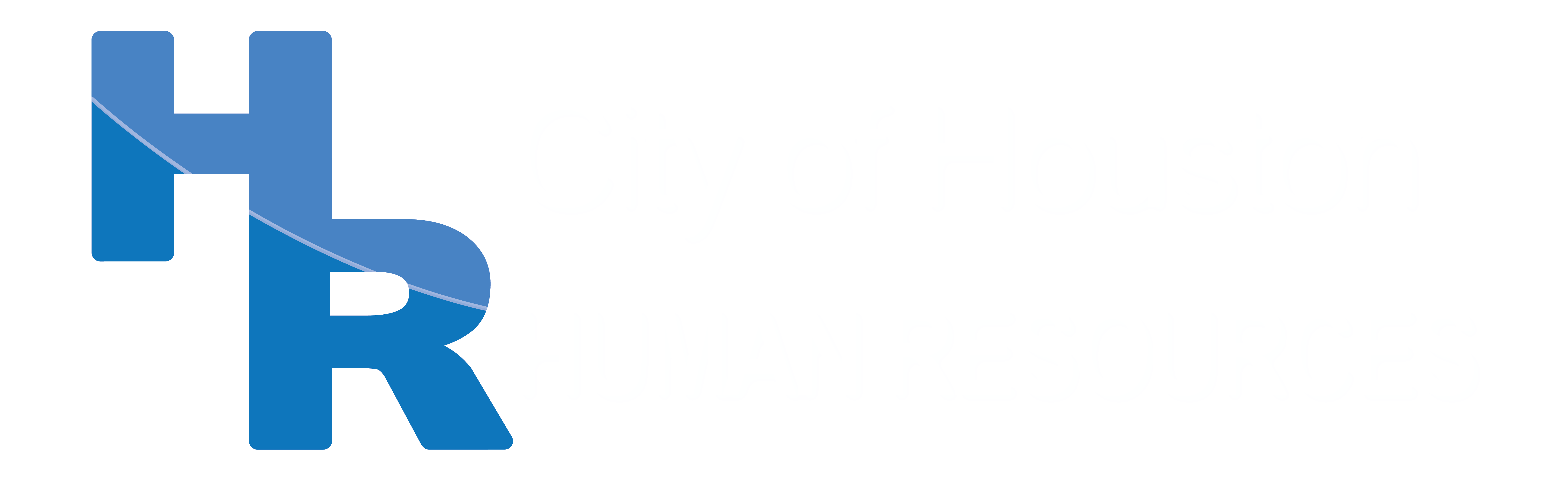 Jane E. Cheeks Human Resources Director
1
Human Resources
RETIREMENT INCENTIVE OPTION
Presented to:
Budget & Fiscal Affairs Committee

November 09, 2020
Presented by:

Jane E. Cheeks Human Resources Director

Jocelyn Wright  HR Benefits
Deputy Assistant Director
RETIREMENT INCENTIVE OPTION
Background
Executive Order 1-54
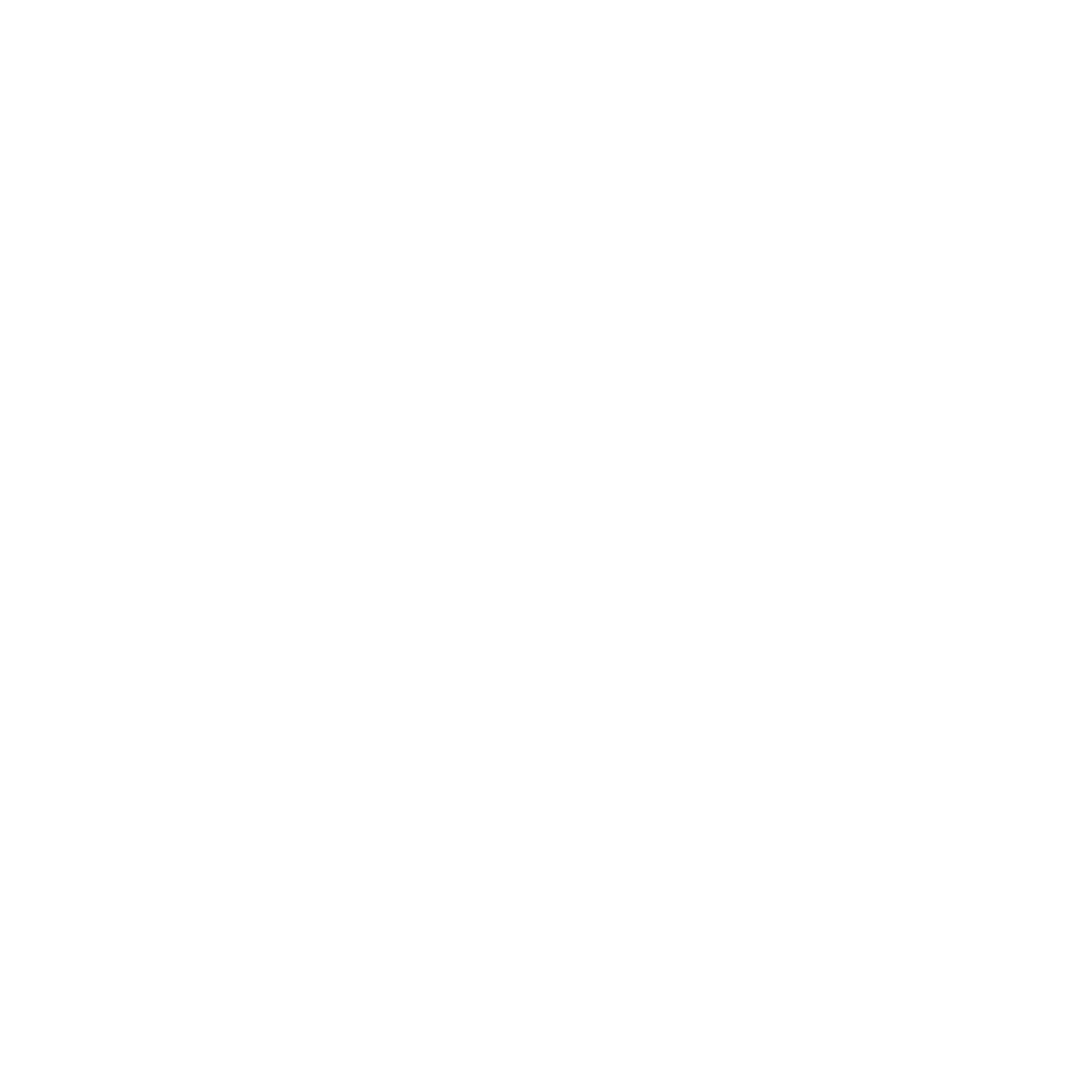 Executive Order 1-54 was one of the first implemented by Mayor Turner in 2016 in response to the General Fund budget deficit. This policy was intended to give municipal employees a retirement option similar to the phase-down offered to classified employees.
3
RETIREMENT INCENTIVE OPTION
Purpose
Executive Order 1-54
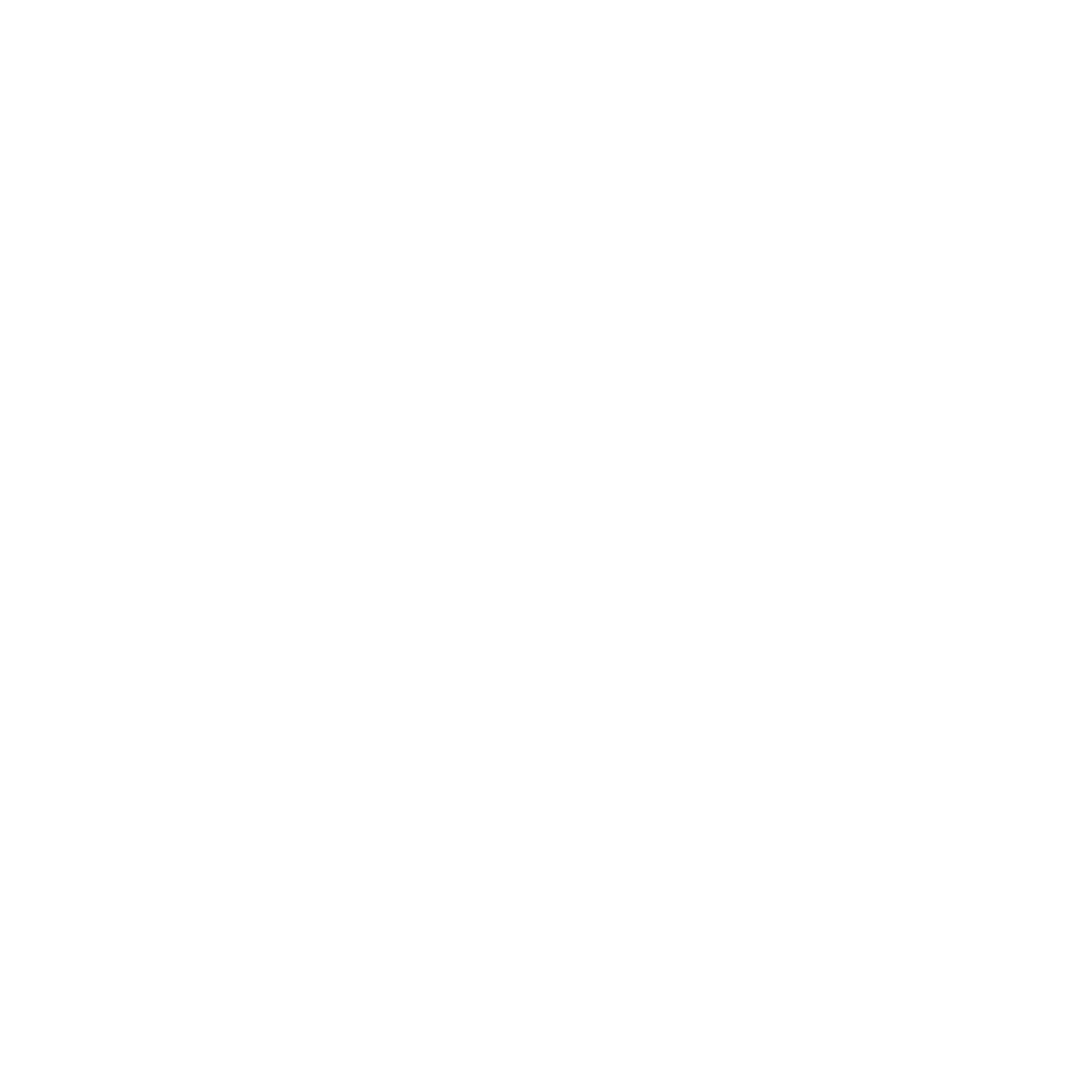 The purpose of the Executive Order is to provide a voluntary retirement incentive option for all municipal employees, which would allow employees to realize financial savings on their health benefits during the time period the option is available to them.
4
RETIREMENT INCENTIVE OPTION
Key Features
Current benefit expanded to all municipal employees

Provides a voluntary option to employees to retire with their health benefits rates subsidized for three (3) years
5
RETIREMENT INCENTIVE OPTION
Overview
City Departments

This plan will allow municipal employees across the City the opportunity to participate

The municipal employee’s position will be delimited from the department’s operating budget, unless exception is granted by the Mayor
6
RETIREMENT INCENTIVE OPTION
Plan Elements
Houston Employee Municipal Pension System (HMEPS)
Ensures employees are eligible for retirement

Application
Applies to all funds within a budget year 
Available for all eligible retirees
Irrevocable election

City Departments
Must evaluate operational continuity and risks of delimiting key positions on a permanent basis
7
RETIREMENT INCENTIVE OPTION
Plan Elements (cont’d)
Participation Pool
All municipal employees in all City departments

Participation Eligibility
Rule of 75 – Minimum age of 50 plus years of service equals 75
Age 62 with 5 years of service

Subsidized Health Benefits Rates
Year 1 – 100% of monthly active rate
Year 2 – 50% of monthly retiree rate
Year 3 – 65% of monthly retiree rate
Year 4 – 100% of monthly retiree rate or Medicare eligible
`
8
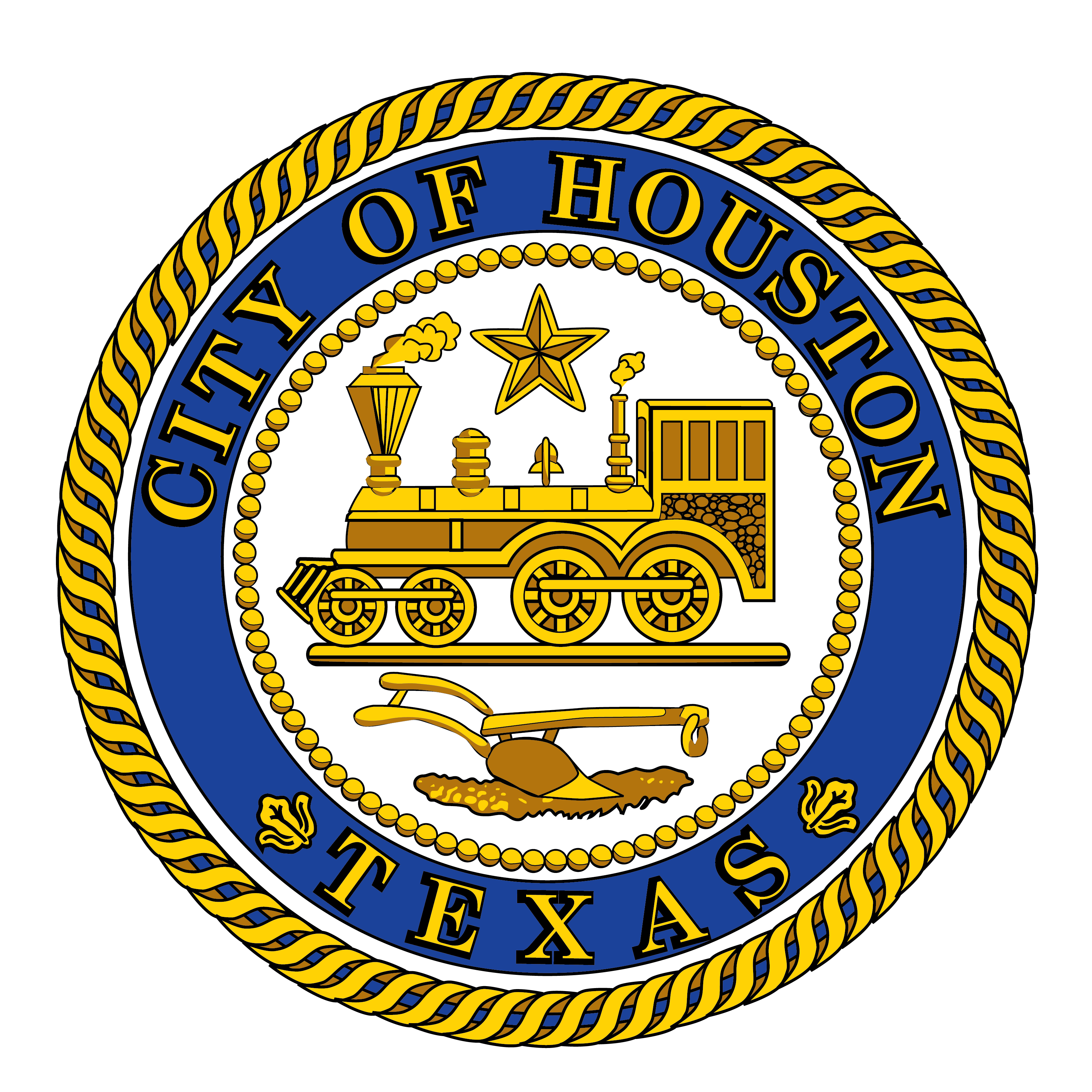 Questions
And 
Discussion
9
Human Resources
SPOUSAL COVERAGE ANALYSIS
Presented to:
Budget & Fiscal Affairs Committee

November 09, 2020
Presented by:

Jane E. Cheeks Human Resources Director

Jocelyn Wright HR Benefits
Deputy Assistant Director
SPOUSAL COVERAGE ANALYSIS
Background
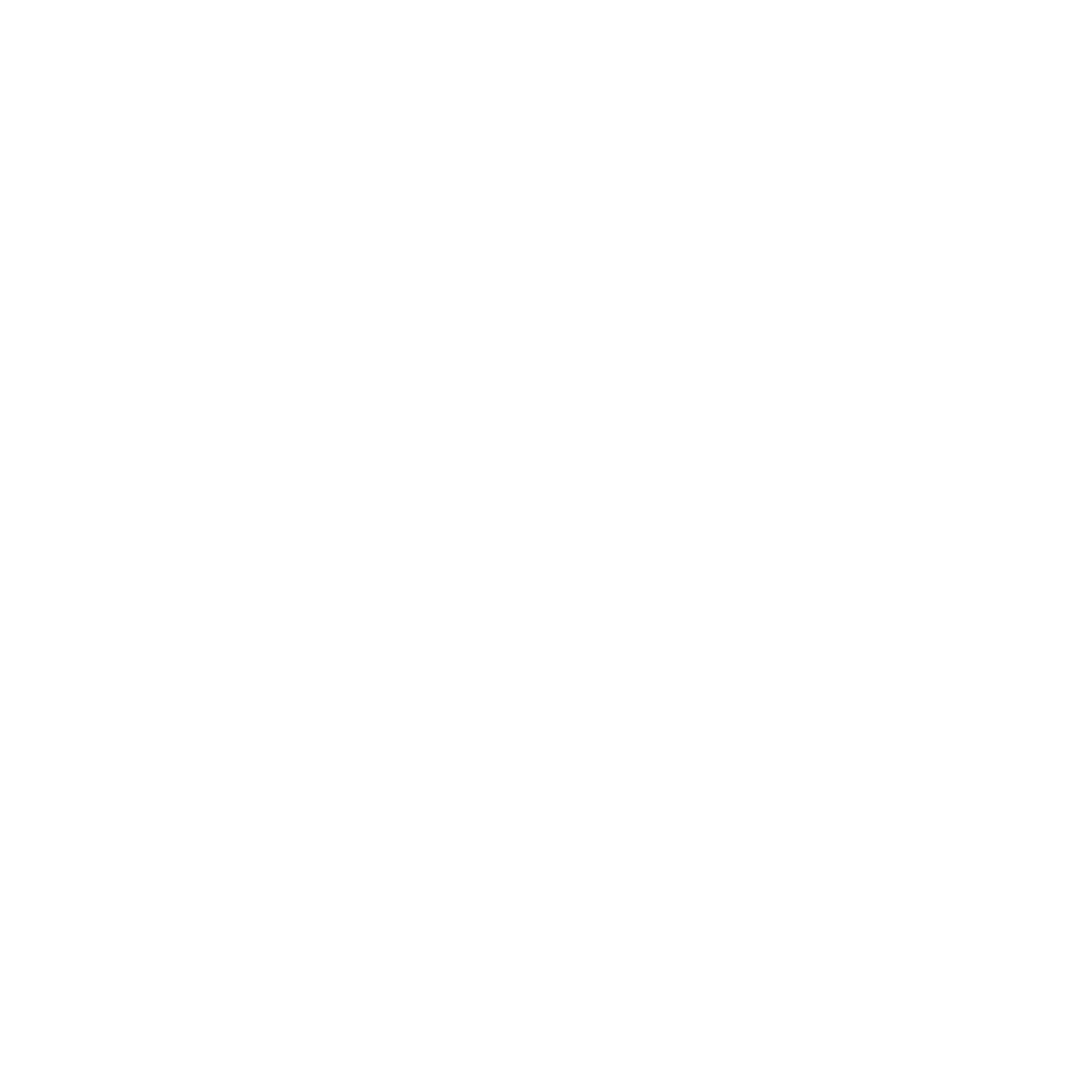 The Health Benefits Division of the Human Resources Department was asked to explore the ramifications and potential cost savings associated with incorporating a spousal carve-out into the City’s active employee health benefits plan.
11
SPOUSAL COVERAGE ANALYSIS
Points of Discussions
Two-Year Historical Spousal Premiums and Contribution Analysis

Spousal Coverage Options and Considerations

Spousal Coverage Recommendation
12
SPOUSAL COVERAGE ANALYSIS
Historical Spousal Premiums & Contribution Analysis
Annual 2019 COH Spousal Contribution Analysis for Cigna Plans
13
SPOUSAL COVERAGE ANALYSIS
Historical Spousal Premiums & Contribution Analysis
Annual 2020 COH Spousal Contribution Analysis for Cigna Plans
14
SPOUSAL COVERAGE ANALYSIS
Spousal Carve-Out Definition
Spousal Carve-Out
A plan provision employers use to control health care costs by placing restrictions on coverage for employees’ spouses

Plan Examples
Restricting healthcare coverage only to spouses who do not have insurance available elsewhere

Offering monetary reward to employees who do not enroll their spouses in the health plan
15
SPOUSAL COVERAGE ANALYSIS
Employee Benefits Texas Cities Landscape
The following Texas cities, in the government sector, did not include a spousal carve-out in their open enrollment as of the 2020 plan year:

Houston

San Antonio

Dallas

Austin
16
SPOUSAL COVERAGE ANALYSIS
Applicable Laws
The following laws are to be considered when implementing a spousal carve-out:

Health Insurance Portability and Accountability Act (HIPAA) special enrollment rights

Medicare Secondary Payer (MSP) law

Consolidated Omnibus Budget Reconciliation Act (COBRA) 

Patient Protection and Affordability Care Act (PPACA)
17
SPOUSAL COVERAGE ANALYSIS
S.W.O.T Analysis
18
SPOUSAL COVERAGE ANALYSIS
Recommendation
We explored the potential  implications and considerations of plan sponsors, laws and regulations; as well as pros and cons of available strategies.

Our findings indicated this option would not be beneficial for the City of Houston due to:

Savings not guaranteed to impact claims costs,
Increased administrative burden related to developing and implementing benefit plan and contractual changes;
SAP System changes for enrolling and disenrolling spouses;
Added complexity to communication of plan changes especially during this time of the COVID-19 Pandemic; and
The need for additional resources for successful implementation.
19
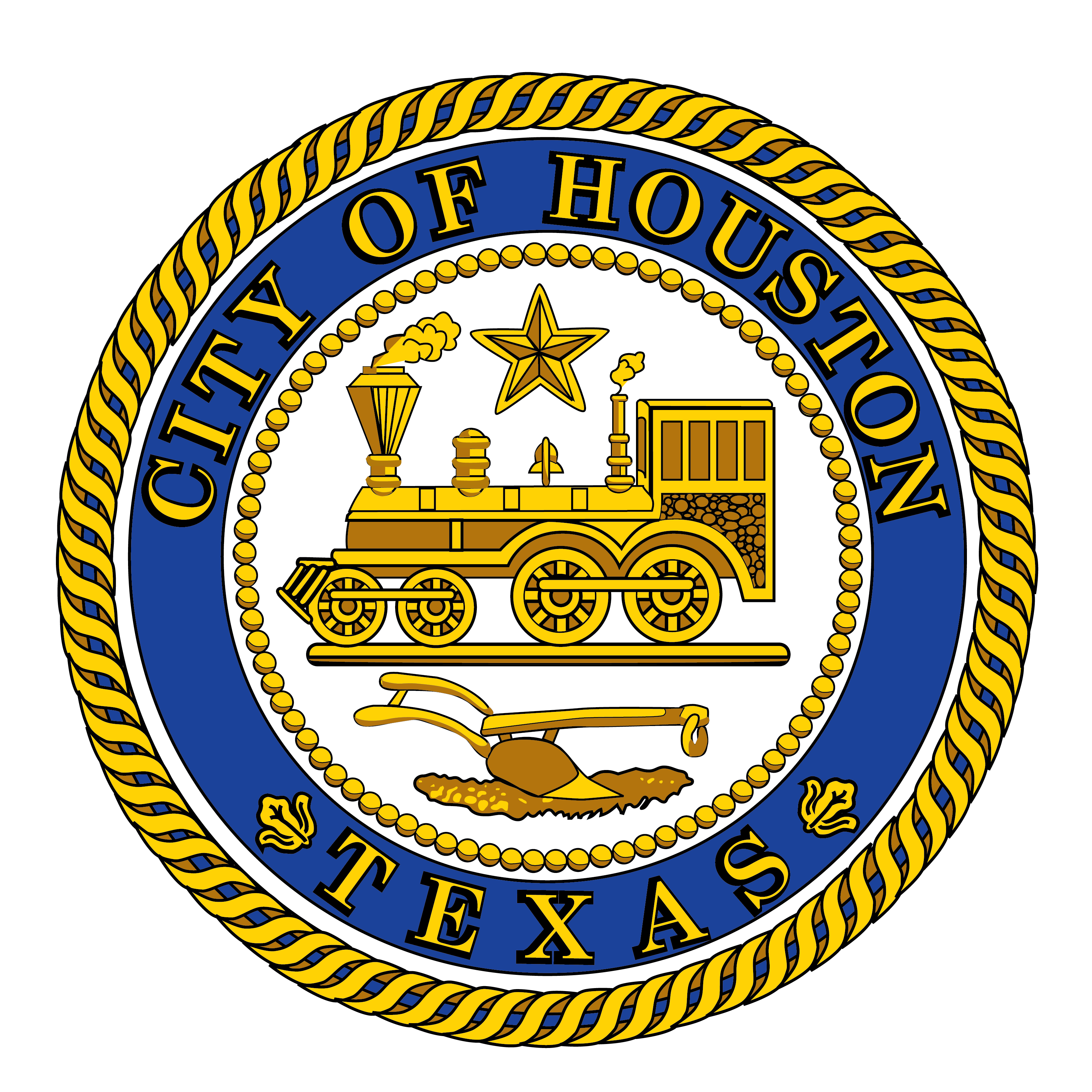 Questions
And 
Discussion
20
Human Resources
CITYWIDE TELECOMMUTING ANALYSIS
Presented to:
Budget & Fiscal Affairs Committee

November 09, 2020
Presented by:

Jane E. Cheeks Human Resources Director

Carla Coleman HR Finance
Assistant Director
CITYWIDE TELECOMMUTING ANALYSIS
Definition
TELECOMMUTING (Telework)
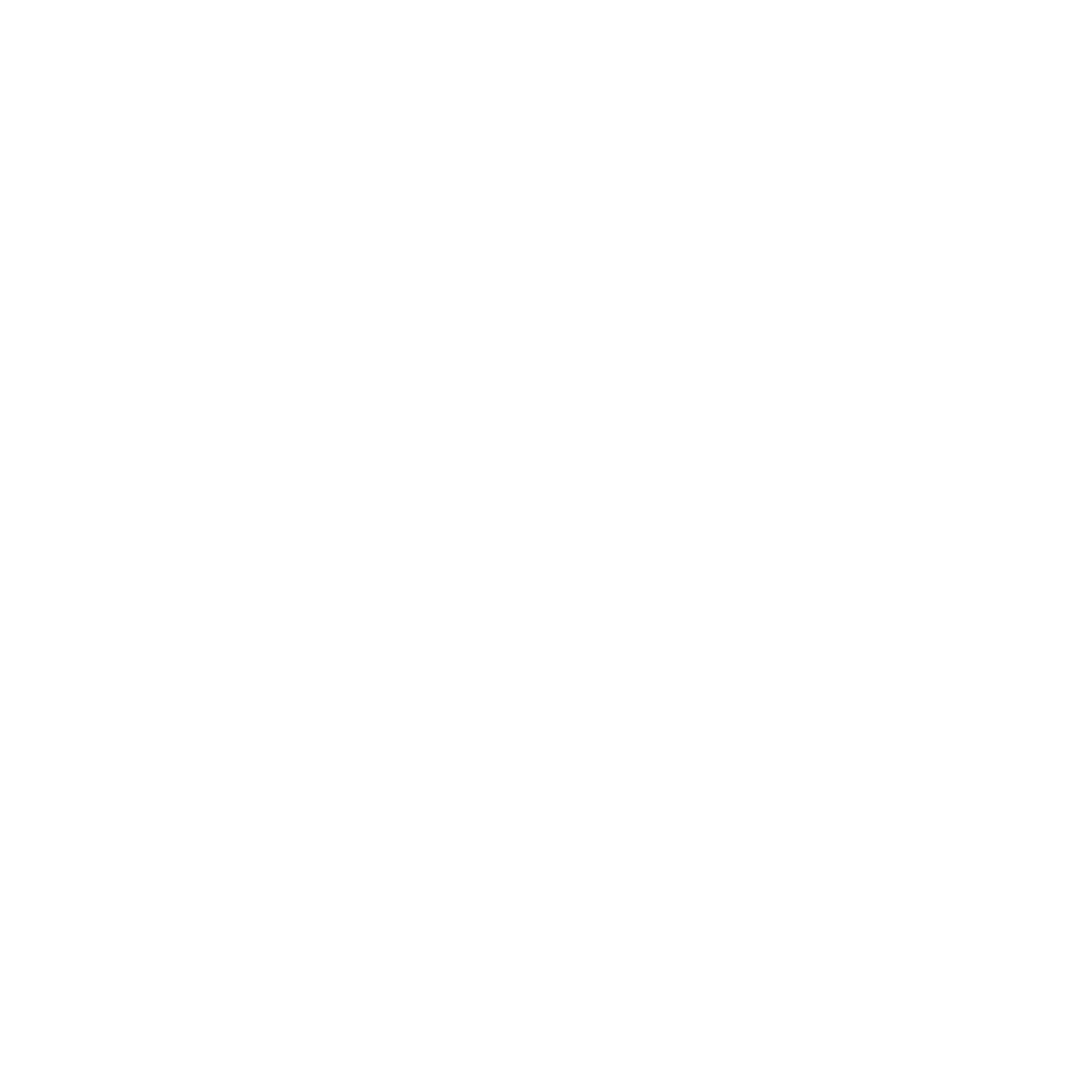 Is a method of doing work at home, or in a different place from usual workplace

Is a work arrangement between managers and employees to work at an alternate worksite

Applies only to positions that are suitable to a telecommuting arrangement
22
CITYWIDE 
SURVEY RESULTS
23
CITYWIDE TELECOMMUTING ANALYSIS
Survey Overview
Two separate surveys were sent:
One to employees Telecommuting

One to their Supervisors, including Directors

Each Survey had 8 questions centered around satisfaction, productivity and use of equipment

49.3% of Supervisors participated in the survey (531)

51.8% of Employees participated in the survey (1,582)
Survey Population (4,129)
Completed Surveys (2,113)
17.65% of the City’s workforce is telecommuting

89% of the telecommuting workforce that participated in the survey never teleworked prior to COVID-19
24
CITYWIDE 
SURVEY RESULTS

(Employee)
25
CITYWIDE TELECOMMUTING ANALYSIS
Survey Results - Employee
Accountability and Productivity
93% of the employees stated they were just as productive or more telecommuting as in working in the office 

97% of the employees stated expectations were communicated clearly
Equipment and Work Environment
91% of the employees stated they had everything they needed to telecommute 

50% of the employees stated they were willing to purchase additional furniture or equipment
26
CITYWIDE TELECOMMUTING ANALYSIS
Teleworking Tools
27
CITYWIDE TELECOMMUTING ANALYSIS
Survey Results - Employee
Challenges faced while telecommuting
Employee Satisfaction

81% of the employees responded as very satisfied 

45% of the employees stated they would prefer a hybrid work schedule including teleworking half of the time

4% of the employees stated they would prefer working in the office
28
CITYWIDE 
SURVEY RESULTS

(Supervisor, Manager, Director)
29
CITYWIDE TELECOMMUTING ANALYSIS
Survey Results – Supervisor/ Manager
Team Composition 
72% of the supervisors are managing a mixed group of teleworkers and office personnel

27% of the supervisors are managing only teleworkers
Productivity
94% of the supervisors stated productivity increased or stayed the same

12% of the supervisors stated employees are more effective in the office
Accessibility
95% of the supervisors stated employees were as accessible or more telecommuting than in the office

33% of the supervisors conduct meetings at least once per week; 25%  conduct daily meetings; while, 2% conduct meetings once per month
30
CITYWIDE TELECOMMUTING ANALYSIS
Survey Results – Supervisor/ Manager
Accountability measures
implemented for teleworkers
31
CITYWIDE TELECOMMUTING ANALYSIS
Directors’ Responses
PROs
CONs
Reduced exposure to COVID-19

Commuting time turned into working hours

Increased morale

Process improvement and efficiencies

Recruiting tool
Equipment not available to all

Use of personal equipment

Team dynamics compromised

Technology learning curve
32
TELECOMMUTING
FINANCIAL IMPACT
33
CITYWIDE TELECOMMUTING ANALYSIS
Financial Impact
Office Space, Building Maintenance and Transportation Costs
 

These costs are bound by contractual agreements. Therefore, telecommuting would not impact the cost structure until after the contract terms have expired. Then, contractual scopes can be revised to include changes in the City’s workforce related to occupancy and consumption.
34
CITYWIDE TELECOMMUTING ANALYSIS
Financial Impact – Utility Consumption
Cost* expressed in thousands
kWh usage* expressed in millions
Overall consumption reduction of 5% (2020 vs 2019)
Overall Cost reduction of 6% (2020 vs 2019)
Reductions in energy consumption are due to several factors: Facility Operations, Equipment replacements/ usage, Telecommuting (building occupancy)
* Data sample from 900/901 Bagby St., 611 Walker St., and 800 North Stadium Dr.
35
TELECOMMUTING 
ADVANTAGES
DRAWBACKS
36
CITYWIDE TELECOMMUTING ANALYSIS
Advantages (Pros) and Drawback (Cons)
PROs
Reduced exposure to COVID-19

Lower energy costs

Improved employee satisfaction/ morale

Environmentally friendly

Reduced traffic and traffic accidents
CONs
Not suitable for all positions

Unequal access to equipment/ technology

Can impede team dynamics
37
TELECOMMUTING 
ACCOUNTABILITY MEASURES
38
CITYWIDE TELECOMMUTING ANALYSIS
Recommended Accountability Measures
EMPLOYEES

Ensure a high level of public service and performance of job duties is maintained

Personally notify Supervisor/Manager, in a timely manner, of lateness, absence or time-off request

Maintain regular daily contact with their Supervisor/Division Manager, City department clients and external clients

Regularly check and promptly respond to all emails, phone calls, text messages, voicemails, and any other communications throughout the scheduled telework workday
SUPERVISOR

Conduct a weekly one-on-one meeting or team meeting at a minimum with all telework employees.  Multiple meetings may be required as needed

Delineate and document expectations and productivity standards for telework employees, including deadlines 

Promptly and accurately document schedule changes that deviate from an employee’s approved telework schedule

Ensure that all teleworkers have adequate equipment
39
CITYWIDE TELECOMMUTING ANALYSIS
Technology Security Considerations
Teleworking employees must abide by all security protocols established by HITS
40
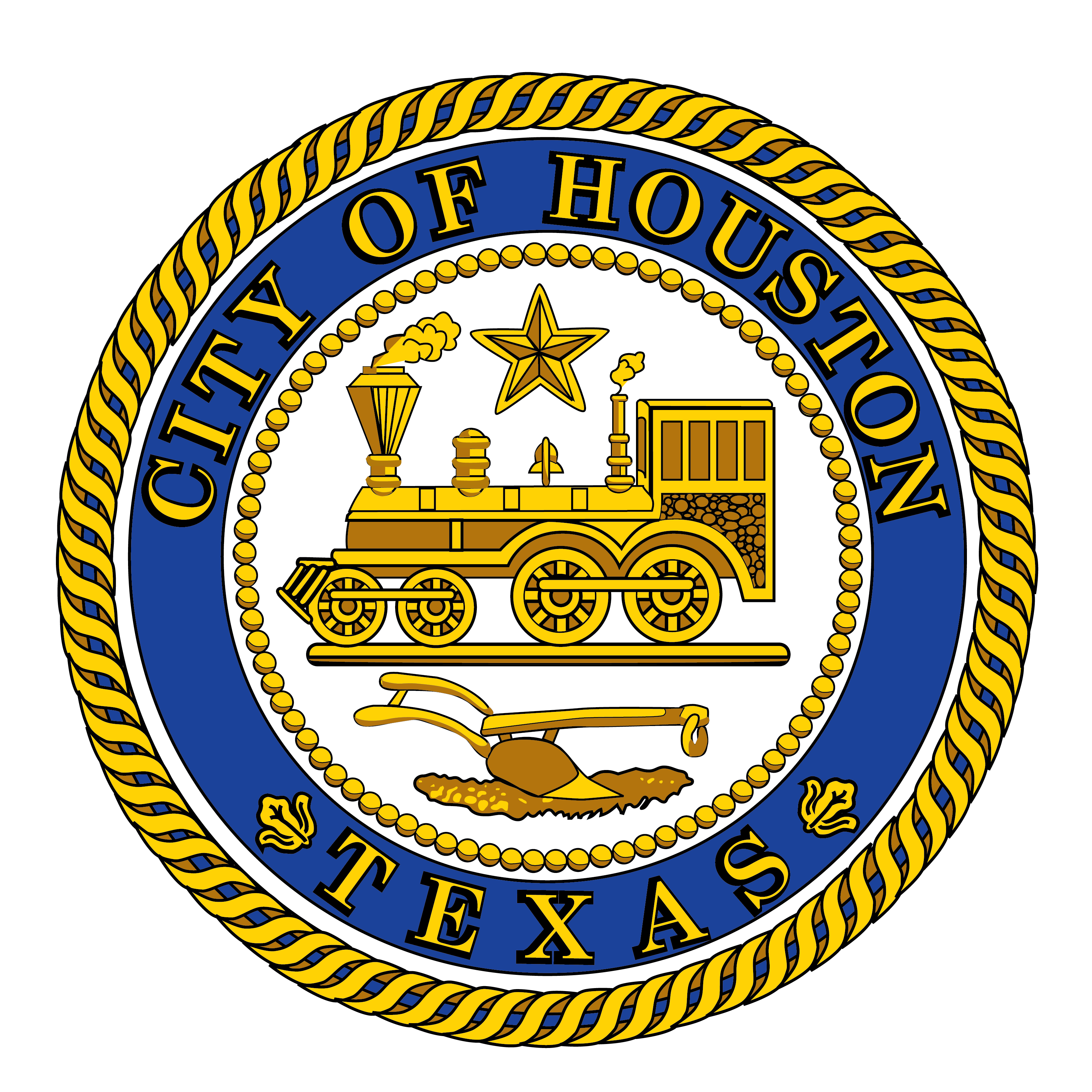 Questions
And 
Discussion
41
Thank You